Lahden JudoseuraValmennus2019
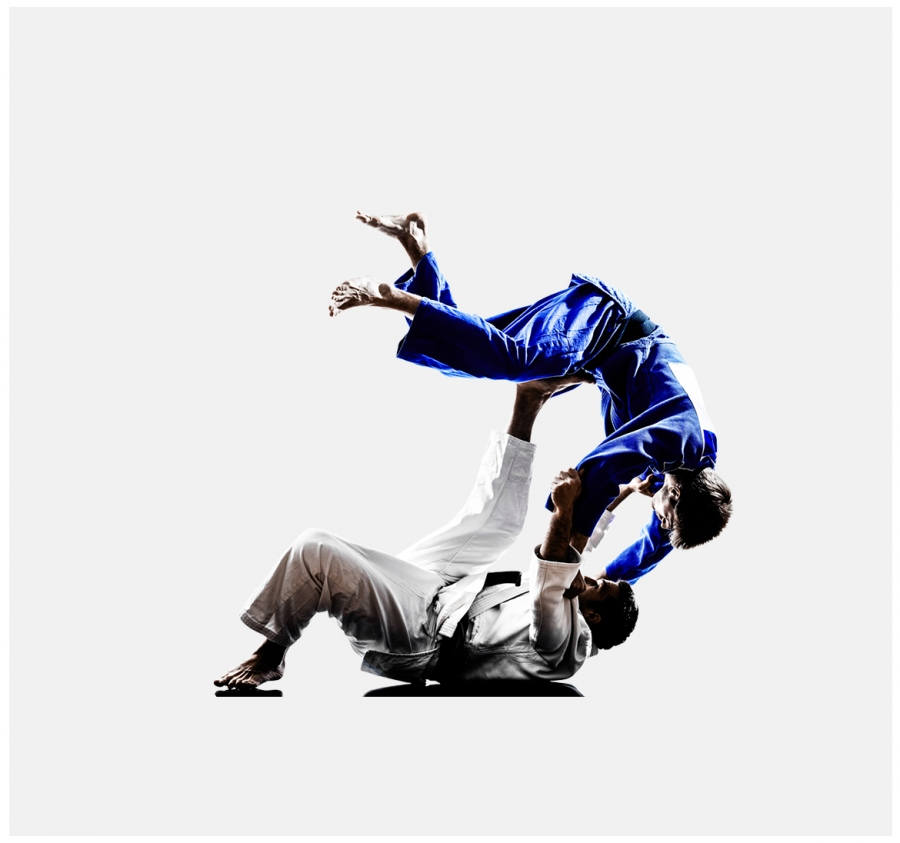 Itäjudoleiri Kerimäellä 15. – 17.3.2019

Vetäjänä U18 maajoukkuevalmentaja Sami Salonen

Ohjelmassa judoharjoitusten lisäksi sisä- ja ulkoseikkailua.
Majoitutaan luokissa ja ruokailut leiripaikalla.

Varustus:
Judopuvut, ulkoiluvarustus,  sisäliikuntavarustus, 
makuupussi, makuualusta, peseytymisvälineet, sivistävää lukemista.

Hinta (Harjoitukset, valmennus, matkat, ruokailut ja koulumajoitus)  115 euroa.

Ilmoittautuminen Suomisportin kautta!


Tervetuloa mielenkiintoiselle judoreissulle!

Ilmoittautuminen la 9.3.2019 mennessä seuran Suomisportin kautta!
Tiedustelut: Sanna 0407054221/sanna.pyykonen@gmail.com